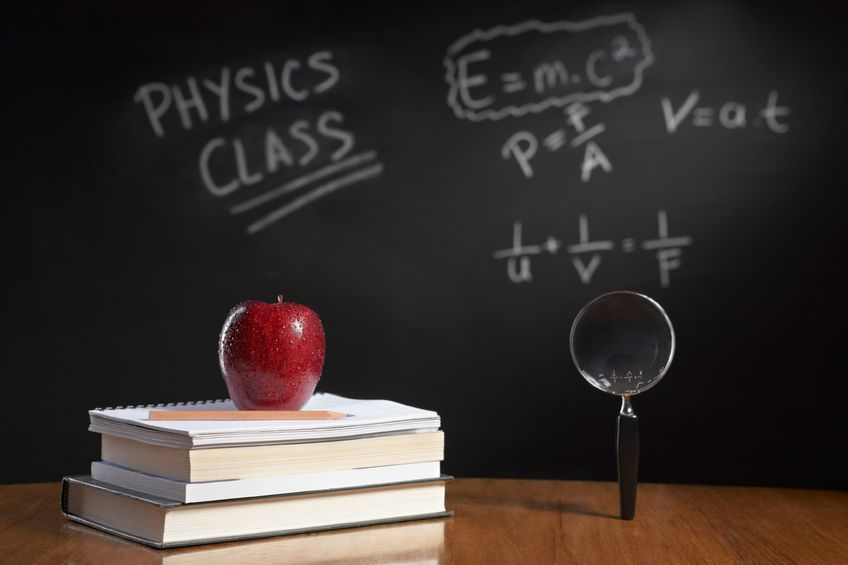 PHYSICS – The Electromagnetic Spectrum
LEARNING OBJECTIVES
Refraction of light by a prism.
White light
Refraction of light by a prism.
Refraction
Refraction of light by a prism.
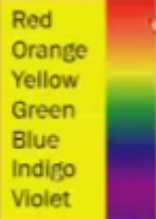 Refraction of light by a prism.
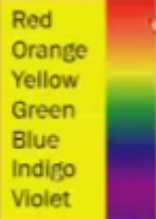 This effect is called dispersion
Refraction of light by a prism.
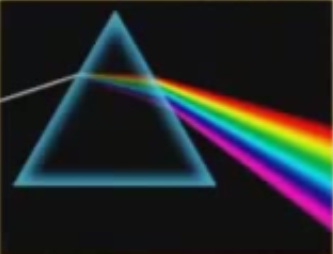 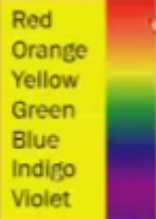 This effect is called dispersion
Refraction of light by a prism.
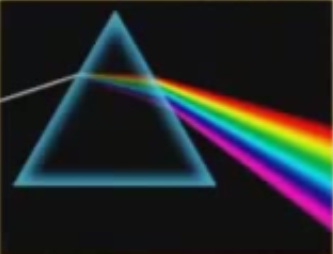 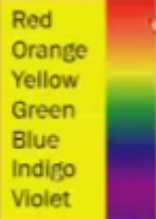 This effect is called dispersion
It happens because white is a mixture of all the colours in the rainbow
Wavelength and colour
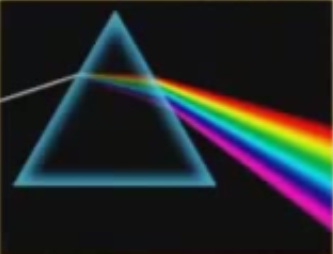 White light is made up of different colours with wavelengths ranging from 0.0004mm (violet) to 0.0007mm (red).
Wavelength and colour
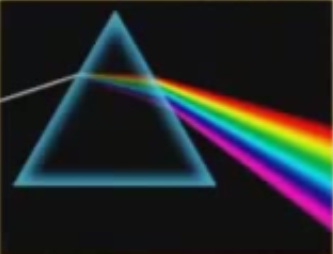 White light is made up of different colours with wavelengths ranging from 0.0004mm (violet) to 0.0007mm (red).
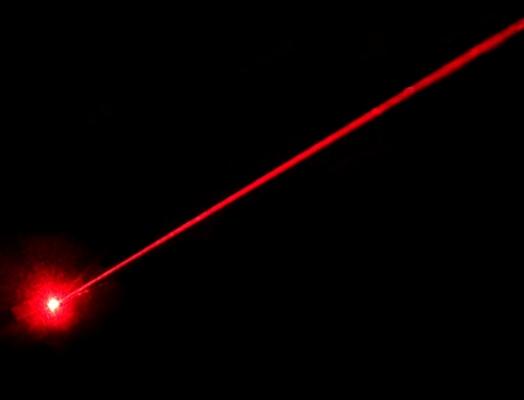 Lasers, however, only emit light of a single colour and wavelength.
This type of light is known as monochromatic light.
LEARNING OBJECTIVES
The Electromagnetic Spectrum
The Electromagnetic Spectrum
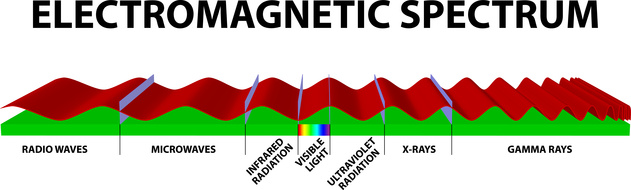 The Electromagnetic Spectrum
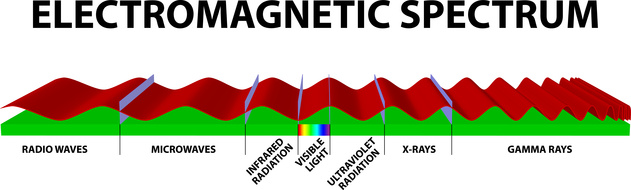 Features of the electromagnetic spectrum
1. They can travel through a vacuum (eg. Space)
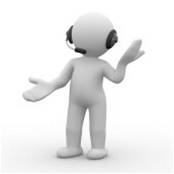 The Electromagnetic Spectrum
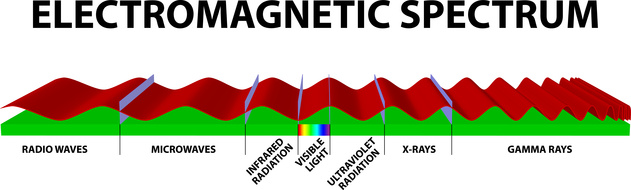 Features of the electromagnetic spectrum
They can travel through a vacuum (eg. Space)
In a vacuum they travel at a speed of 300 000 kilometres per second.
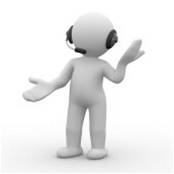 The Electromagnetic Spectrum
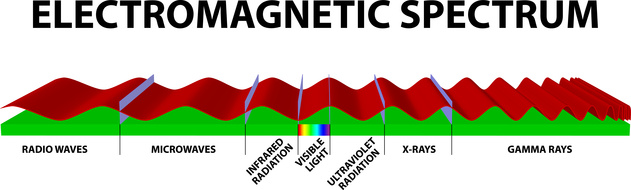 Features of the electromagnetic spectrum
They can travel through a vacuum (eg. Space)
In a vacuum they travel at a speed of 300 000 kilometres per second.
They are all transverse waves, with oscillations at right angles to the direction of travel.
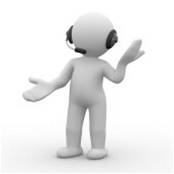 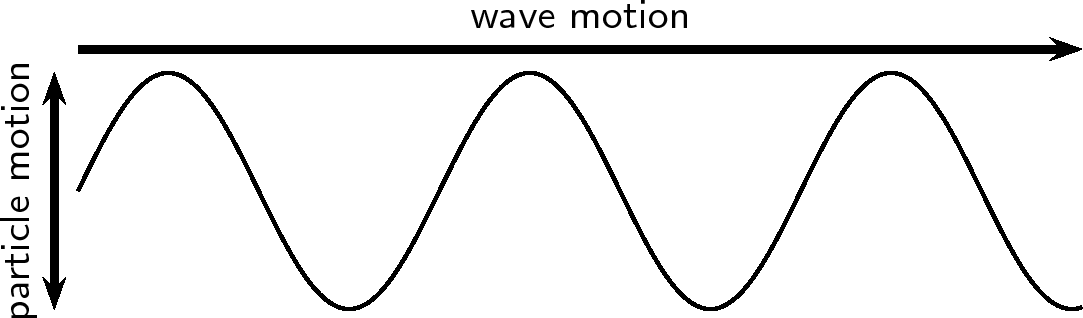 The Electromagnetic Spectrum
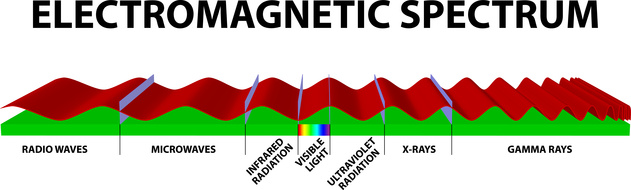 Features of the electromagnetic spectrum
They can travel through a vacuum (eg. Space)
In a vacuum they travel at a speed of 300 000 kilometres per second.
They are all transverse waves, with oscillations at right angles to the direction of travel.
Electromagnetic waves transfer energy.
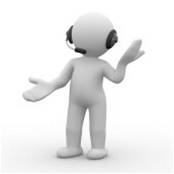 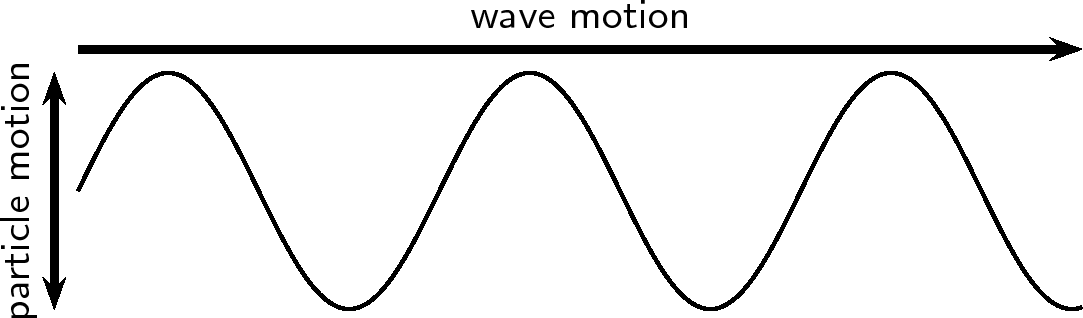 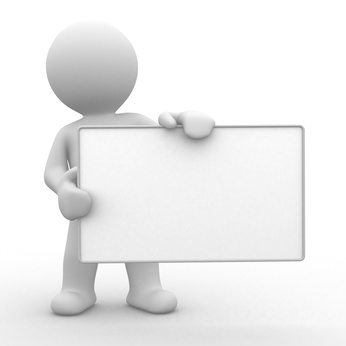 The Electromagnetic Spectrum
Wavelength
       (m)
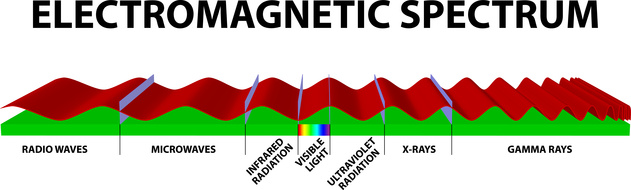 104
10-1
10-14
10-3
10-7
10-11
10-6
10-9
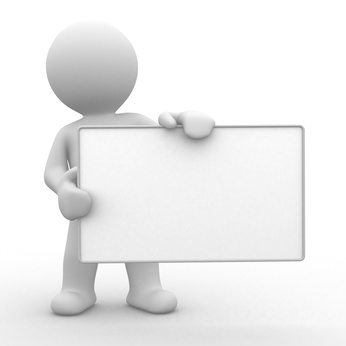 The Electromagnetic Spectrum
Frequency
       (Hz)
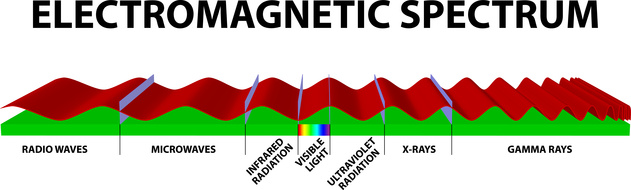 105
1010
1022
1012
1015
1019
1014
1017
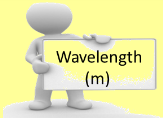 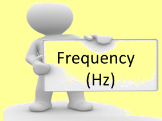 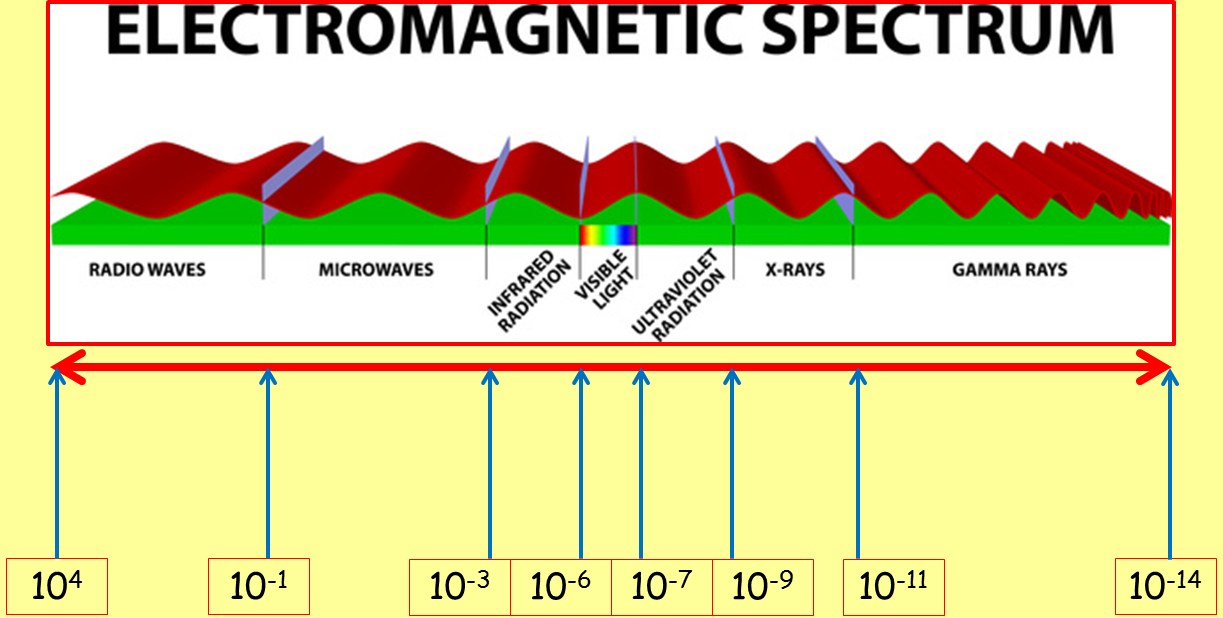 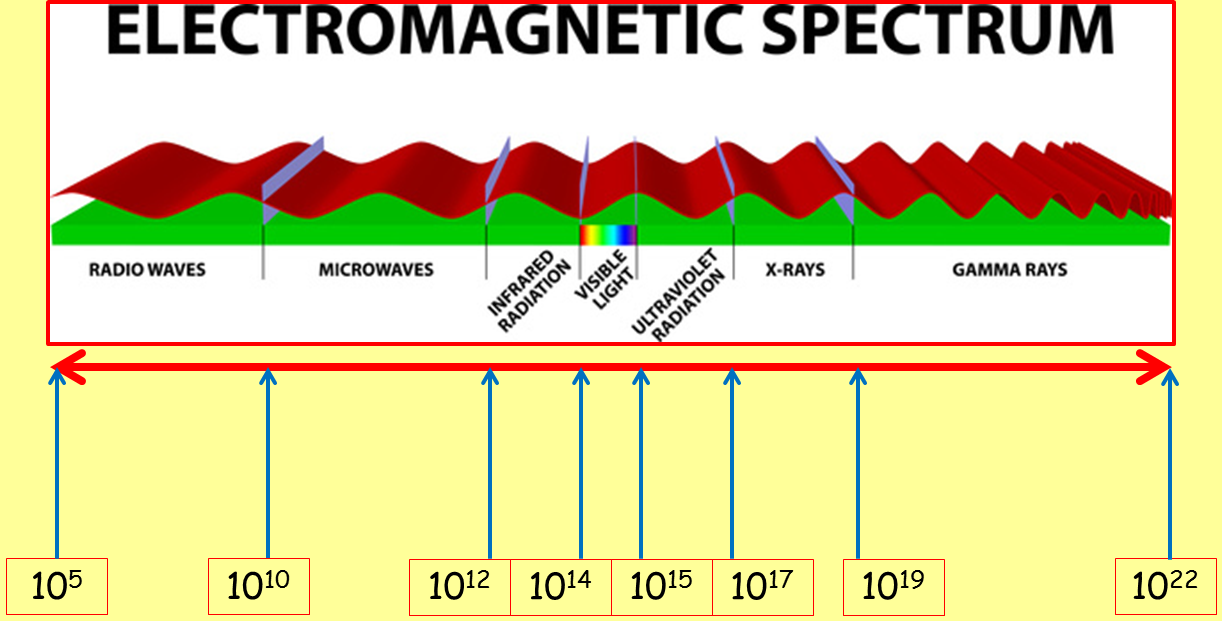 Wavelengths decrease going along the EM spectrum from radio waves to gamma rays.
Frequencies increase going along the EM spectrum from radio waves to gamma rays.
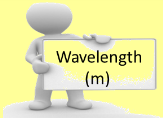 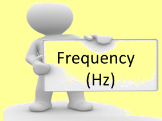 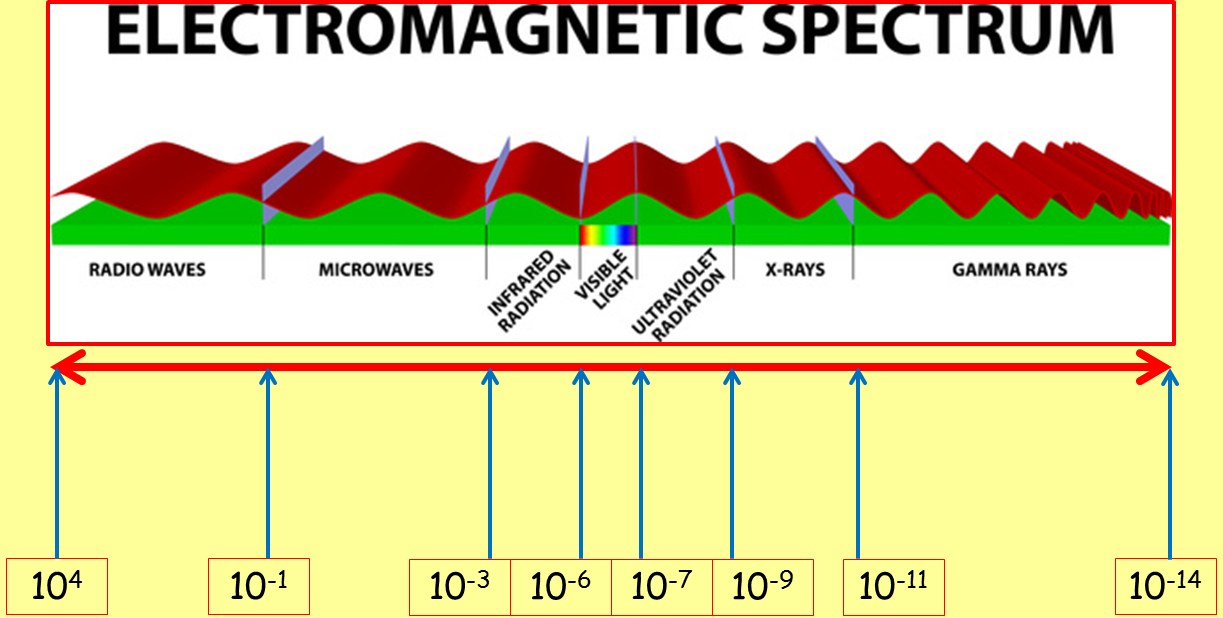 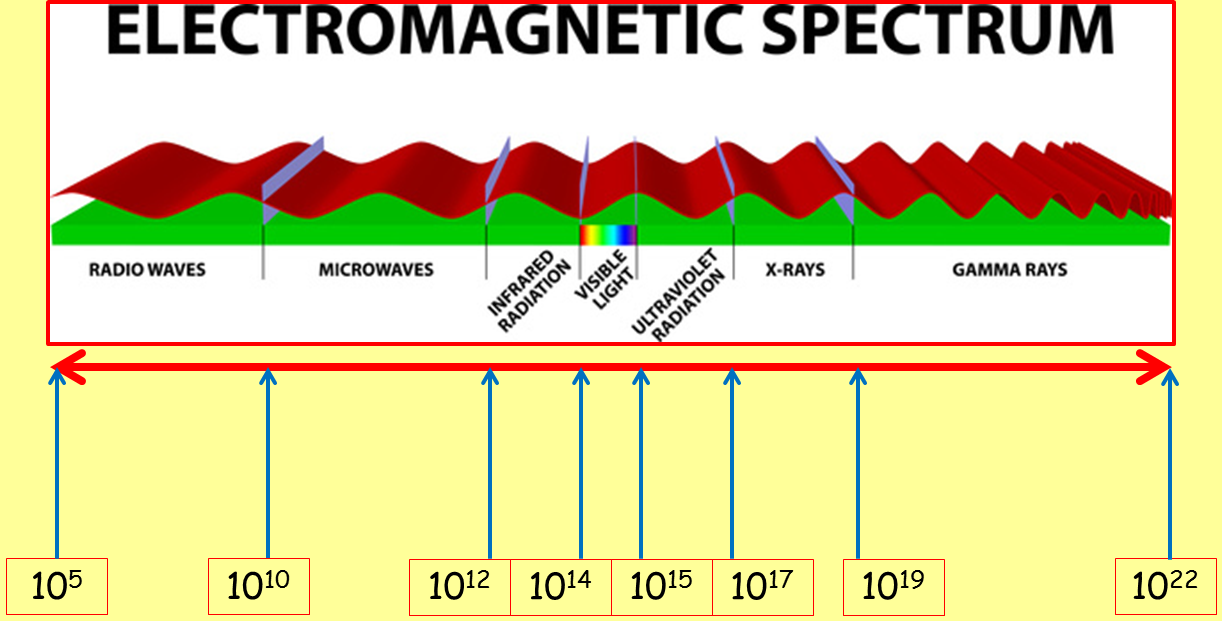 Wavelengths decrease going along the EM spectrum from radio waves to gamma rays.
Frequencies increase going along the EM spectrum from radio waves to gamma rays.
Radio wave photons have the lowest frequency and the least energy, and gamma ray photons have the highest frequency and the most energy.
The Electromagnetic Spectrum
Intensity and distance
The Electromagnetic Spectrum
Intensity and distance
The Electromagnetic Spectrum
Intensity and distance
The Electromagnetic Spectrum
Intensity and distance
The beam gets spread out
The beam gets partially absorbed as it travels.
The Electromagnetic Spectrum
Intensity and distance
The Electromagnetic Spectrum
…. and ionisation
The Electromagnetic Spectrum
…. and ionisation
Some high energy EM radiation (ultraviolet, X-rays and gamma rays) are known as ionising radiation because they have enough energy to remove an electron from an atom or molecule)
The Electromagnetic Spectrum
…. and ionisation
Some high energy EM radiation (ultraviolet, X-rays and gamma rays) are known as ionising radiation because they have enough energy to remove an electron from an atom or molecule)
Before ionisation
photon
Atom or molecule
The Electromagnetic Spectrum
…. and ionisation
Some high energy EM radiation (ultraviolet, X-rays and gamma rays) are known as ionising radiation because they have enough energy to remove an electron from an atom or molecule)
Before ionisation
After ionisation
electron
photon
Atom or molecule
Changed atom or molecule
The photon hits the atom or molecule, and removes an electron.
The Electromagnetic Spectrum
…. and ionisation
Some high energy EM radiation (ultraviolet, X-rays and gamma rays) are known as ionising radiation because they have enough energy to remove an electron from an atom or molecule)
Before ionisation
After ionisation
If cells are exposed to ionising radiation, they can damage the DNA in the nucleus of the cell.  This can cause mutations, and the cells divide constantly without control – this is cancer.
Very high doses of ionising radiation can kill cells.
Excessive exposure to UV radiation can lead to sunburn or even skin cancer.
Increased exposure = more damage
electron
photon
Atom or molecule
Changed atom or molecule
The photon hits the atom or molecule, and removes an electron.
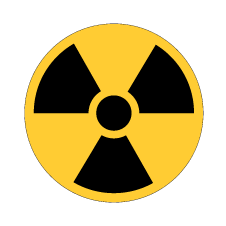 The Electromagnetic Spectrum
…. and dangers
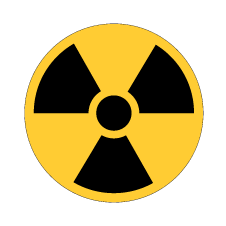 The Electromagnetic Spectrum
…. and dangers
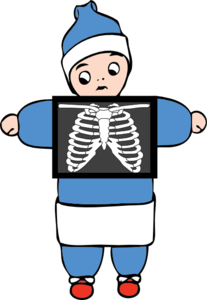 X - rays
X-rays are used by radiographers in hospitals to check for broken bones.
X-rays pass easily through flesh, but are absorbed by denser materials like bone and metal.
X-ray imaging is also used in airports to check the contents of bags.

Precautions:  radiograhers wear lead aprons or stand behind concrete to protect themselves.
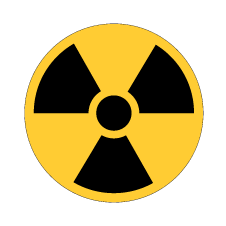 The Electromagnetic Spectrum
…. and dangers
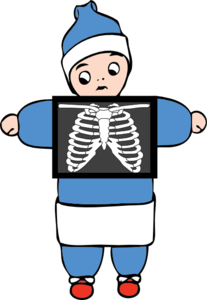 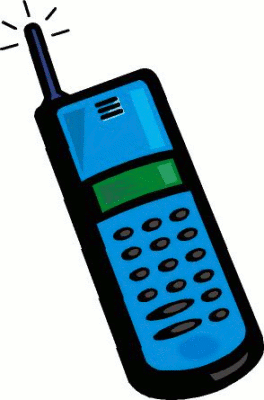 Microwaves
X - rays
Microwaves are used to send signals between mobile phones and mobile phone masts.
When you make calls on your mobile, your phone emits microwave radiation.  Some of this is absorbed by your body and may cause heating of body tissues.
This heating could result in medical conditions, possibly including cancer, but there is no conclusive evidence.

Precaution:  limit the amount of time you spend talking on a mobile phone!
X-rays are used by radiographers in hospitals to check for broken bones.
X-rays pass easily through flesh, but are absorbed by denser materials like bone and metal.
X-ray imaging is also used in airports to check the contents of bags.

Precautions:  radiograhers wear lead aprons or stand behind concrete to protect themselves.
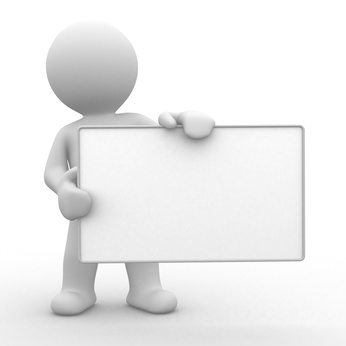 The Electromagnetic Spectrum
Uses
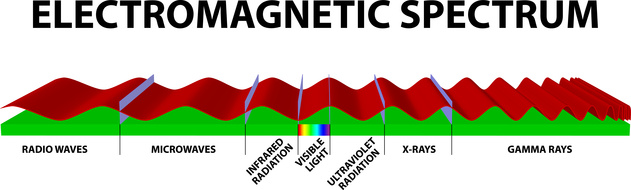 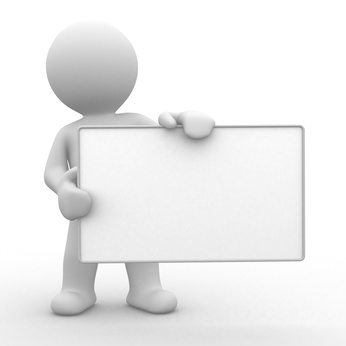 The Electromagnetic Spectrum
Uses
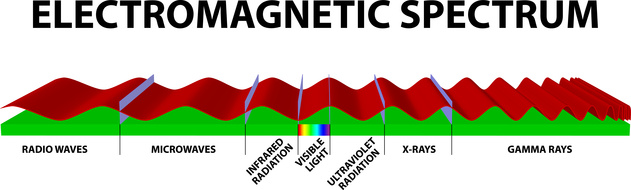 Broadcasting
Communications,
Satellite transmissions
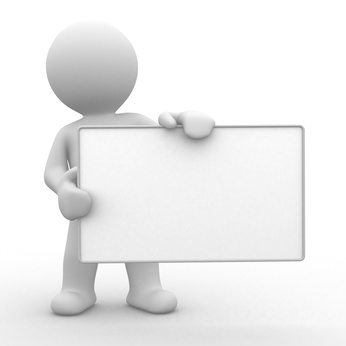 The Electromagnetic Spectrum
Uses
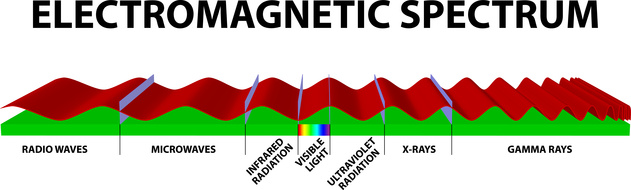 Cooking, 
Communications, 
Satellite transmissions
Broadcasting
Communications,
Satellite transmissions
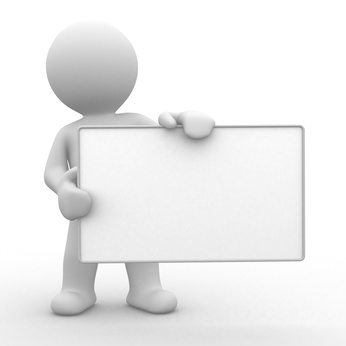 The Electromagnetic Spectrum
Uses
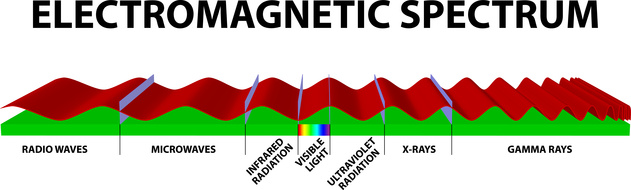 Cooking, 
Communications, 
Satellite transmissions
Broadcasting
Communications,
Satellite transmissions
Cooking, thermal imaging, short range communications, optical fibres, TV remote controls, security systems.
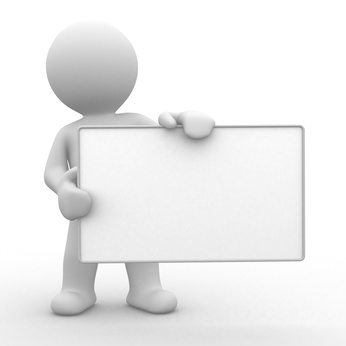 The Electromagnetic Spectrum
Uses
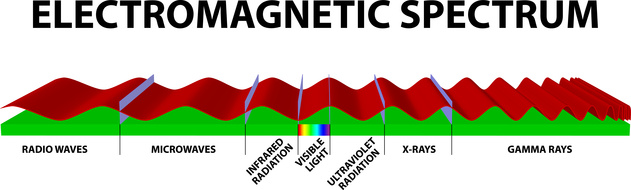 Vision
Photography 
Illumination
Cooking, 
Communications, 
Satellite transmissions
Broadcasting
Communications,
Satellite transmissions
Cooking, thermal imaging, short range communications, optical fibres, TV remote controls, security systems.
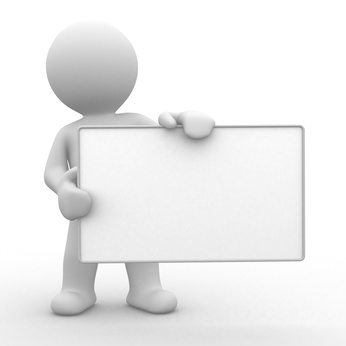 The Electromagnetic Spectrum
Uses
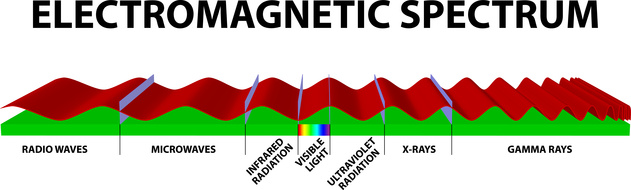 Vision
Photography 
Illumination
Security marking,
Fluorescent lamps,
Detecting forged bank notes,
Disinfecting water
Cooking, 
Communications, 
Satellite transmissions
Broadcasting
Communications,
Satellite transmissions
Cooking, thermal imaging, short range communications, optical fibres, TV remote controls, security systems.
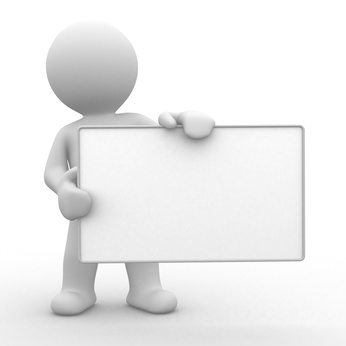 The Electromagnetic Spectrum
Uses
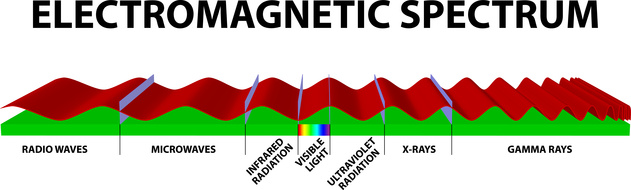 Vision
Photography 
Illumination
Security marking,
Fluorescent lamps,
Detecting forged bank notes,
Disinfecting water
Observing the internal structure of objects,
Airport security scanners,
Medical X-rays
Cooking, 
Communications, 
Satellite transmissions
Broadcasting
Communications,
Satellite transmissions
Cooking, thermal imaging, short range communications, optical fibres, TV remote controls, security systems.
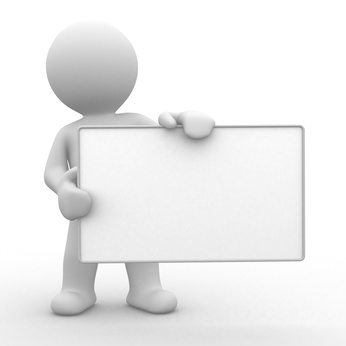 The Electromagnetic Spectrum
Uses
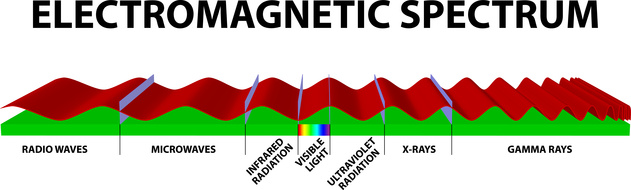 Vision
Photography 
Illumination
Security marking,
Fluorescent lamps,
Detecting forged bank notes,
Disinfecting water
Observing the internal structure of objects,
Airport security scanners,
Medical X-rays
Cooking, 
Communications, 
Satellite transmissions
Broadcasting
Communications,
Satellite transmissions
Cooking, thermal imaging, short range communications, optical fibres, TV remote controls, security systems.
Sterilising food and medical equipment,
Detection of cancer and its treatment.
LEARNING OBJECTIVES
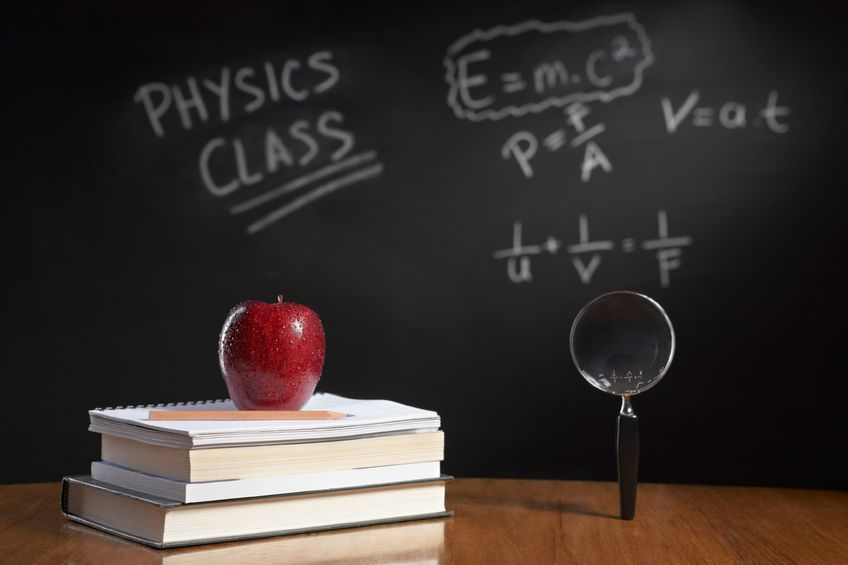 PHYSICS – The Electromagnetic Spectrum